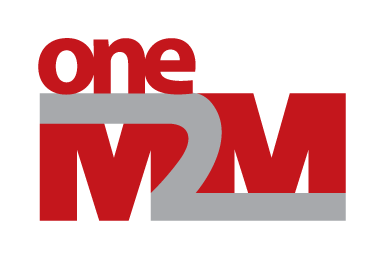 Ontology ResourceDiscussion
Group Name: MAS WG
Source: Catalina Mladin,  Hongkun Li, Bob Flynn; InterDigital.  
Catalina.Mladin@InterDigital.com
Meeting Date: 2015-07-20    Agenda Item: TBD
oneM2M Base Ontology
rdfs:Property – declare the class of properties
rdfs:Domain – mean that when the specified property is used in a triple, the subject of the triple will always be an instance of the class specified by the rdfs:domain property in the ontology.
rdfs:Range -- mean that when the specified property is used in a triple, the object of the triple will always be an instance of the class specified by the rdfs:range property in the ontology.
2
Previous Discussions
Ontology repository (MAS-2015-0528 
NEC proposal)
Supports Management of ontologies
Supports CRUD, SPARQL query on ontology (as special retrieve)
Ontology 
Repository
oneM2M base ontology
SSN ontology
Smart home ontology
3
Previous Proposals
Ontology Resource
High Level Description
(MAS-2015-0568R02-Ontology Architectural Support, IDCC)
4
Detail Option 1
Use description attribute to maintain class and relationship information
5
Option 2
Use several individual attributes to maintain class and relationship information
6
Detail Option 2A
Each <class>
attribute provides details about an available relationship .


Each <relationship> attribute provides details about a related class
7
Detail Option 2B
Similar to 2A, but <class> attributes include both relationship and complementary class information
8
PROs and CONs of the approaches
Both approaches allow support of multiple ontologies such that they can be discovered and re-used by the M2M system
Both approaches enable ontology use for semantic annotation

…(further input to be based on WG5 discussion)
9
Remaining Questions
Is there anything else needed  to enable semantic queries via CRUD
Using SPARQL in payload
Without SPARQL in payload
Is anything else needed to enable sematic queries from Triple Stores?

…(further input to be based on WG5 discussion)
10